http://en.wikipedia.org/wiki/Evolutionary_art
http://picbreeder.org/ 
http://www.flickr.com/groups/52241646989@N01/  
http://www.c-sharpcorner.com/UploadFile/mgold/GenArtGA08292005102733AM/GenArtGA.aspx
Evolutionary Art
Some slides are imported from 
“Getting creative with evolution” from
P. Bentley, University College London
http://evonet.dcs.napier.ac.uk/summerschool2002/tutorials.html
What is Evolutionary Art?
“Imagery produced by a process of simulated evolution inside a computer, guided by an artist's aesthetic fitness selection” 
	Steven Rooke at http://www.azstarnet.com/~srooke/glossary.html
“… allows the artists to generate complex computer artwork without them needing to delve into the actual programming used”
	Andrew Rowbottom at http://www.netlink.co.uk/~snaffle/form/evolutio.html
“… more akin to genetic engineering than to painting”
	Jeffrey Ventrella at http://www.ventrella.com/Art/Tweaks/tweaks.html
What is Evolutionary Art?
Technically, it is creating pieces of art 

through human-computer interaction, where
compuer: runs evolutionary algorithm
human: applies subjective/aesthetic selection
The Roles in Evolutionary Art
Role of computer: 
	offers choices, creates diversity
Role of human: 
	makes choices, reduces diversity
Selection (aesthetic, subjective) steers generation process towards implicit user preferences
Q: who is creative here?
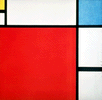 Example: Mondriaan evolver(Craenen, Eiben, van Hemert)
Application evolving images in the style of Piet Mondriaan
Programming assignment of my univ. course on evolutionary computing
1999 Dutch-Belgium AI Conference paper
On-line “toy” at: 
	http://www.cs.vu.nl/ci/Mondriaan
or
	http://www.xs4all.nl/~bcraenen/EArt/demo.html
Composition with Red, 
Blue, and Yellow, 1930
Mondriaan evolver
GUI shows population of 9 pictures
User gives grades 
(thus defines fitness values)
Computer performs one evolutionary cycle, i.e.
 selection, based on this fitness (thus creates mating pool)
 crossover & mutation 
	(thus creates new population)
Repeat 
See demo
Population
Parent pool
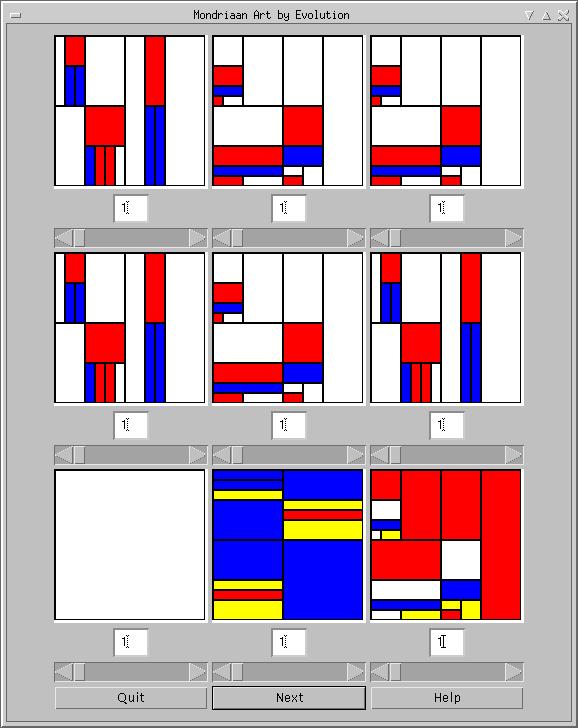 Parent selection
aesthetic selection
subjective selection
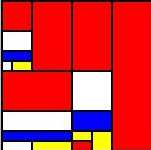 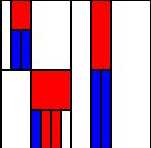 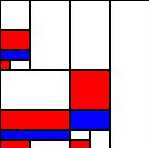 Recombination,
mutation
The Evolutionary Art Cycle 1
Representation in Evolutionary Art
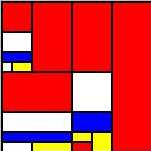 User selection acts
on this level
Phenotype
level
Decoding
Genetic operators act on this level
Genotype
level
AGCTCTTA
Mondriaan representation
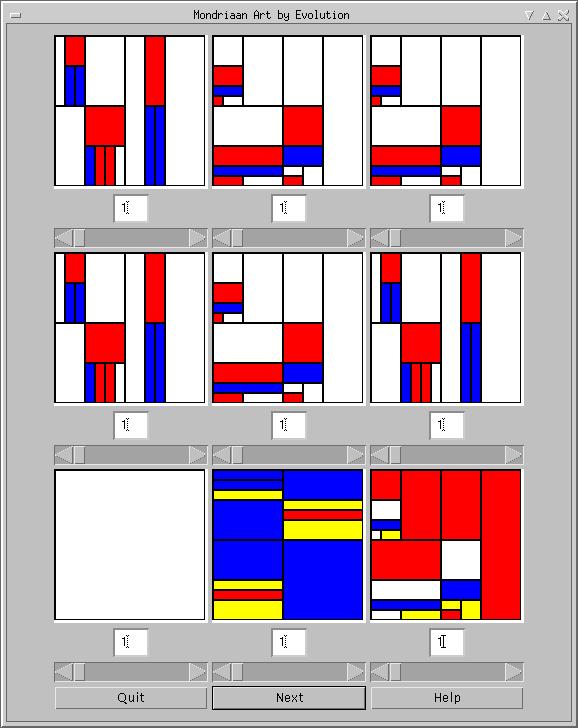 Parent pool
phenotypes
Population
phenotypes
Parent 
selection
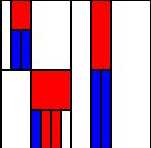 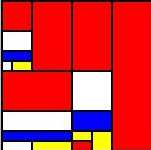 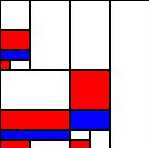 Encoding
Decoding
AGCTCTTA
TGATCGTA
AGCTCTTA
GTGACTCC
Recomb.
mutation
Parent pool
genotypes
Population
genotypes
CCTCACAA
CCTTTGGG
CCTTTGAA
TGATCGTA
AGAGACTA
AGAGACTA
GTGACTCC
AGTACTTA
The Evolutionary Art Cycle 2
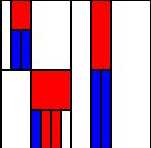 AGCTCT+0000
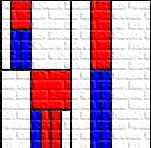 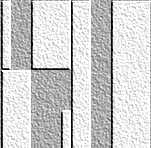 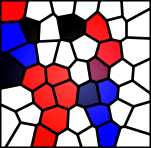 AGCTCT+1000
AGCTCT+0100
AGCTCT+0001
Effects & hand-made mutations
1. Chromosomes consist of two parts: image + effect
    they evolve together
2. User can try effects with preview and select one (some)
Chosen effects are coded onto the chromosomes (Lamarck)
Points of attention
Representation
phenotypes shluld be appealing (“fine art”)
genotypes should be easy to manipulate (operators)
Coding-decoding:
should be fast
Lamarckian evolution in case of user-defined effects
Genetic Operators
too disruptive: user sees no link between generations
too smooth (small changes): evolution is too slow
Selection
user grades are continuous (fitness values): hard to grade
user grades are binary (die/multiply): not enough differentiation
Karl Sims, Galápagos
Galápagos is an interactive media installation that allows visitors to "evolve" 3D animated forms
http://www.karlsims.com/ 
Exhibited at the:
ICC in Tokyo from 1997 to 2000, 
Interactive Computer Art, 
	Lincoln, Mass. 
Boston Cyberarts Festival 1999
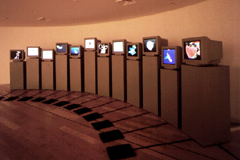 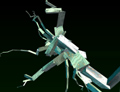 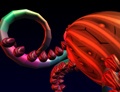 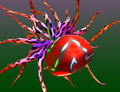 Box insect
Beaded arms
Multipus-green
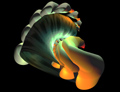 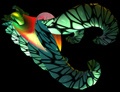 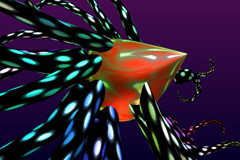 Jellyfish
Bfly larva
Multipus-purple
Karl Sims, Galápagos
Other Important Links
http://www.evolver.net
Contests at Recent GECCO Conferences: http://www.sigevo.org/gecco-2012/competitions.html
Evolutionary Art Contest at GECCO:  http://eadcc.sigevolution.org/results/ 
L-Systems: http://en.wikipedia.org/wiki/L-system
Eiben et al., Escher evolver
Exhibited for 6 months in City Museum The Hague
Flat screens on walls show computer genarted pictures
Visitors vote on separate images (define fitness values)
Computer performs one evolutionary cycle every 30 minutes
Re-design: visitors choose between two images (split screen)
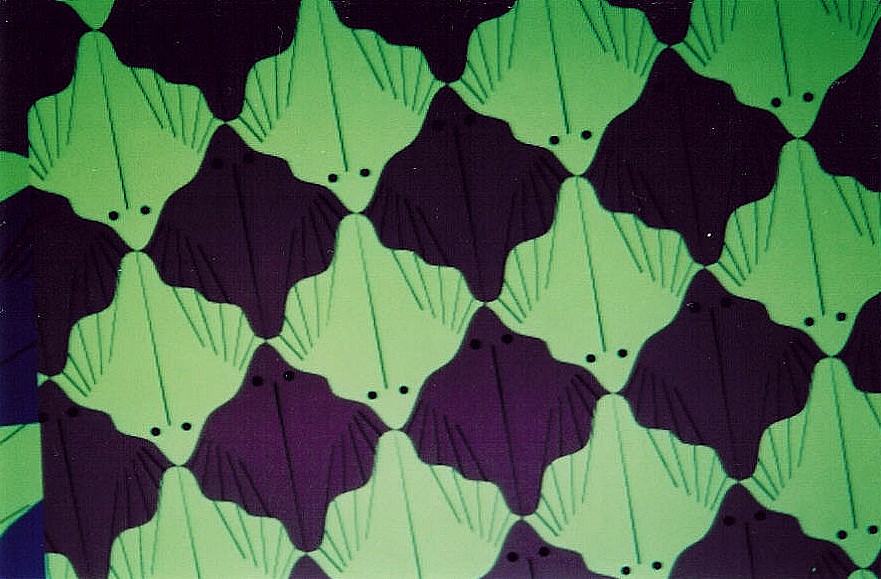 Flatfish
How is this creativity achieved?
When evolution is told to build solutions from components, it becomes creative.
Only those approaches that use component-based representations provide sufficient freedom.
Evolution now explores new ways of putting components together to construct innovative solutions.
Component-based representations
Instead of optimising selected elements of a given solution, we allow evolution to build new solutions from scratch, using component-based representations
Component-based representations
P. Bentley used primitive shapes to construct novel designs
Component-based representations
sin()  pdiv()  pminus()  mandelstalk()  pqj4da2013()  pln()  M_PI  0.022307  x  y
Steven Rooke uses GP functions and terminals
Component-based representations
John Gero used ‘wall fragments’ to generate house floor plans
Creative Computers - What does this mean?
We are now beginning to understand the benefits and pitfalls of creative evolutionary computation.
Evolution can find solutions that disregard our conventions and theories.
Efficient new designs have been evolved, and unusual art.
Creative Computers - What does this mean?
Some solutions do perform better, but their functioning is bizarre and difficult to understand (circuits, neural networks, computer programs).
Principle extraction (reverse engineering) is one way of overcoming the fears.
Rather than use directly the wacky evolved designs, we can learn new design techniques and then apply them ourselves.
Creative Computers - What does this mean?
Legal issues arise when computers are used as composition machines.
For instance, the (British) law only recognises people as capable of music composition.
When using a computer to evolve novel music, someone must be nominated to be the composer…
Listen to sample from P. Bentley
Conclusions
Creative computers allow more innovative ideas to be explored in a shorter time.
Evolution is enabling our technology and arts to develop in surprising and exciting new ways.
Some useful Web links
Andrew Rowbottom, Organic, Genetic, and Evolutionary Art (incl. large software overview) http://snaffle.users.netlink.co.uk/form/evolutio.html 
Craig Reynolds, Evolutionary Computation and its application to art and design http://www.red3d.com/cwr/evolve.html 
Matthew Lewis, Visual Aesthetic Evolutionary Design Links http://www.accad.ohio-state.edu/~mlewis/aed.html 
Steven Rooke, Evolutionary Art, Glossary of Terms: http://www.azstarnet.com/~srooke/glossary.html 
Karl Sims, Homepage at GenArts, Inc., http://www.genarts.com/karl/ 
Linda Moss, Evolutionary Graphics
	http://www.marlboro.edu/~lmoss/planhome/index.html